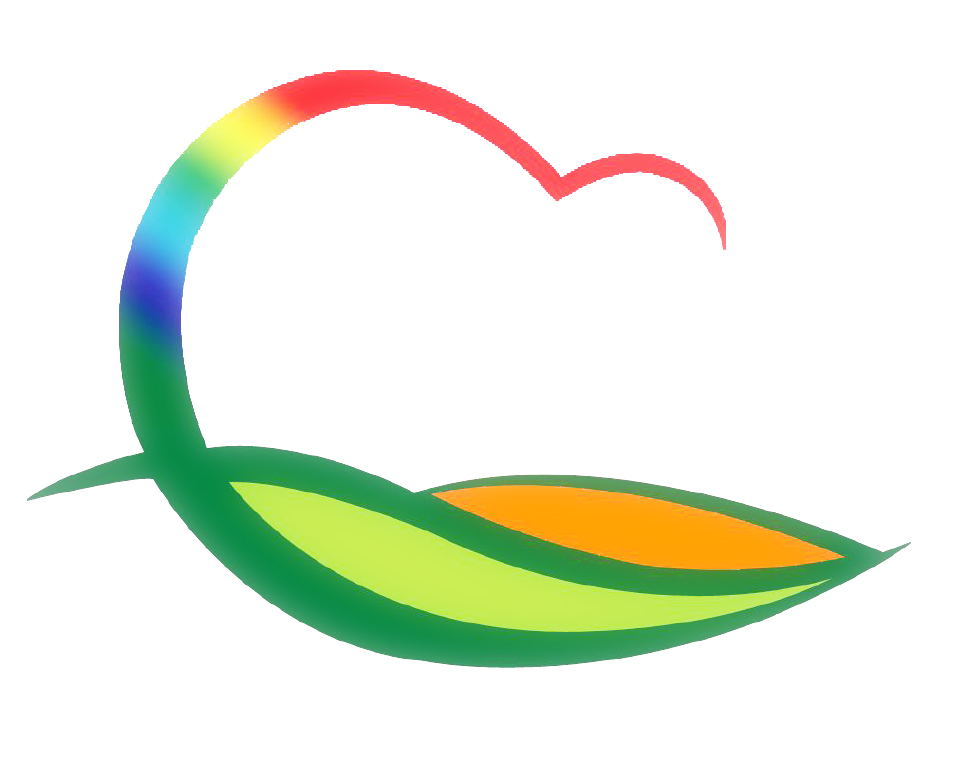 가 족 행 복 과
3-1. 세림어린이집 재롱잔치
1. 21.(화) 17:30 / 국악체험촌 우리소리관 / 200명             
  ※ 군수님 하실 일 : 인사말씀
3-2. 영동군민장학금 기탁식
1. 20.(월) 09:40 / 영동와인연구회 / 200만원
1. 20.(월) 10:00 / 미주강화주식회사 / 1,000만원
3-3. 설 연휴 식중독 비상근무
1.24.(금)~1.27.(월) / 식품안전팀장 외 3명
식중독 의심환자 발생 시 신속보고 및 전파